LRFF Meeting - 20.11.2012
Dealing with ferrite heating:Figures OF Merit And design guidelines
A. Bertarelli, M. Garlaschè  (EN-MME)
11/20/2012
EN-MME-PE
Analysis introduction
The goal:

Determine figures of merit for maximum RF induced power on ferrite before TCURIE is reached
The assumptions:

Steady-state regime and uniform ferrite temperature distribution (regardless of actual RF power deposition)


Ferrite tile is of arbitrary cross section

Ferrite radiates from all sides with equal emissivity (0.8)

Completely surrounding heat sink & no intermediate components between ferrite & sink (ferrite view factor equal to 1)

2D simplification of ferrite tile, i.e infinitely long geometry (no end effects)

Heat sink with uniform emissivity and temperature
11/20/2012
EN-MME-PE
Analysis introduction
The equation:
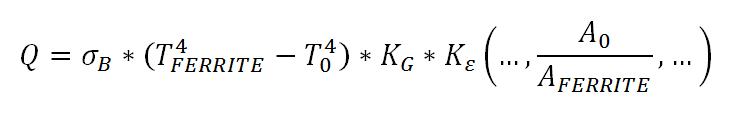 Q  :  [W/m2] radiated heat per ferrite surface unit 

σB : Stefan-Boltzmann constant

T0  : temperature of surrounding heat sink

KG : geometry and RF power deposition coefficient (KG≡1 thanks to hyp. # I)

Kε : radiation exchange coefficient, function of emissivity and geometry
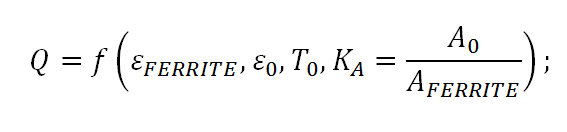 11/20/2012
EN-MME-PE
Analysis output
Specific power w.r.t. ε0 & KA
KA=1

KA=1.6

KA=10

KA=50

KA=100
CASE:
εFERRITE =0.8
TCURIE = 150°C
T0=22°C (i.e. cooled heat sink)
If KA is high no need for very high ε0
Q [W/m2]
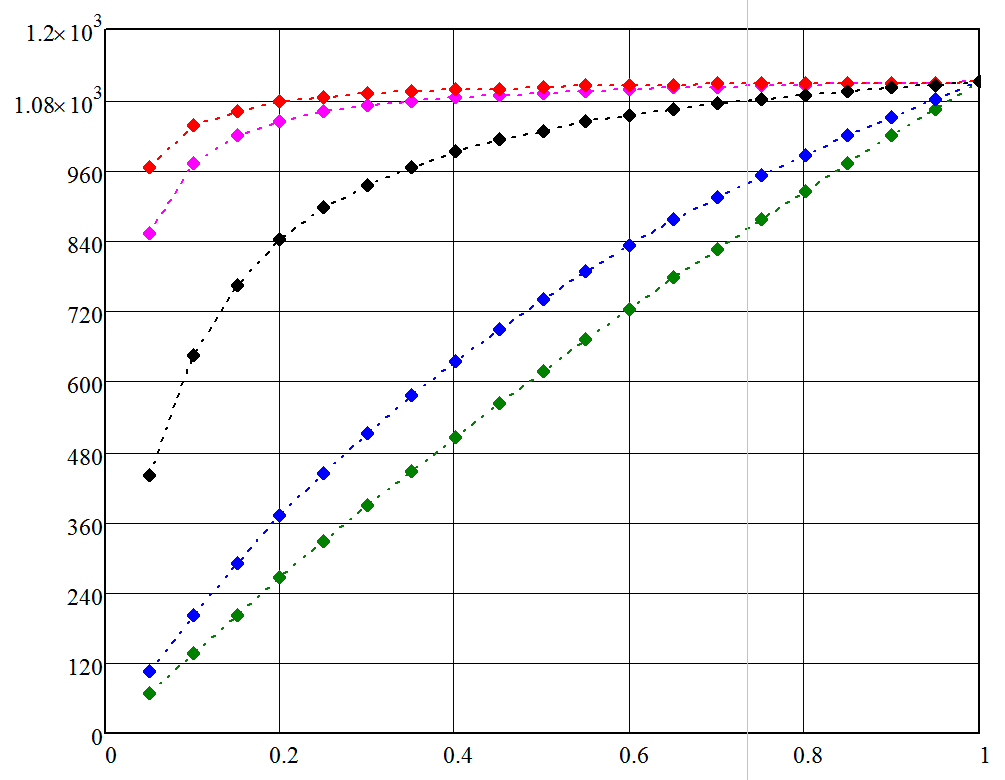 But ferrite needs to be held, i.e. KA is usually near to one.
E.g. TCTP collimator:
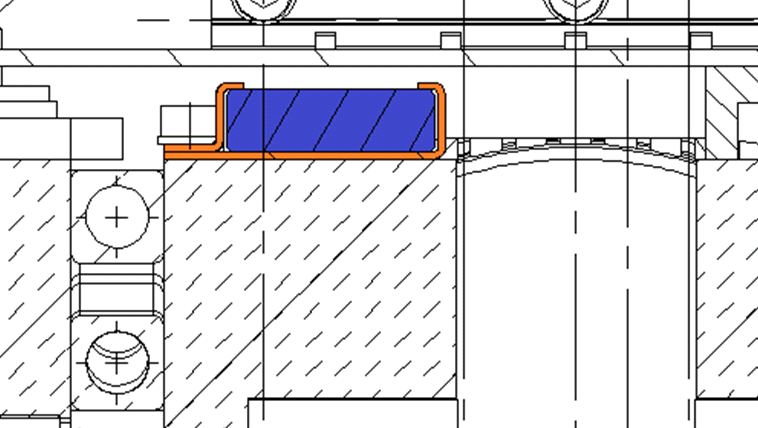 KA
KA~=1.6
ε0 [-]
11/20/2012
EN-MME-PE
[Speaker Notes: KA_MKI=2.9]
Analysis output
CASE:
εFERRITE =0.8
TCURIE = 150°C
T0=22°C (i.e. cooled heat sink)
Legenda:
Heat evacuation can be handled by radiation only (regardless of geometry)
Q [W/m2]
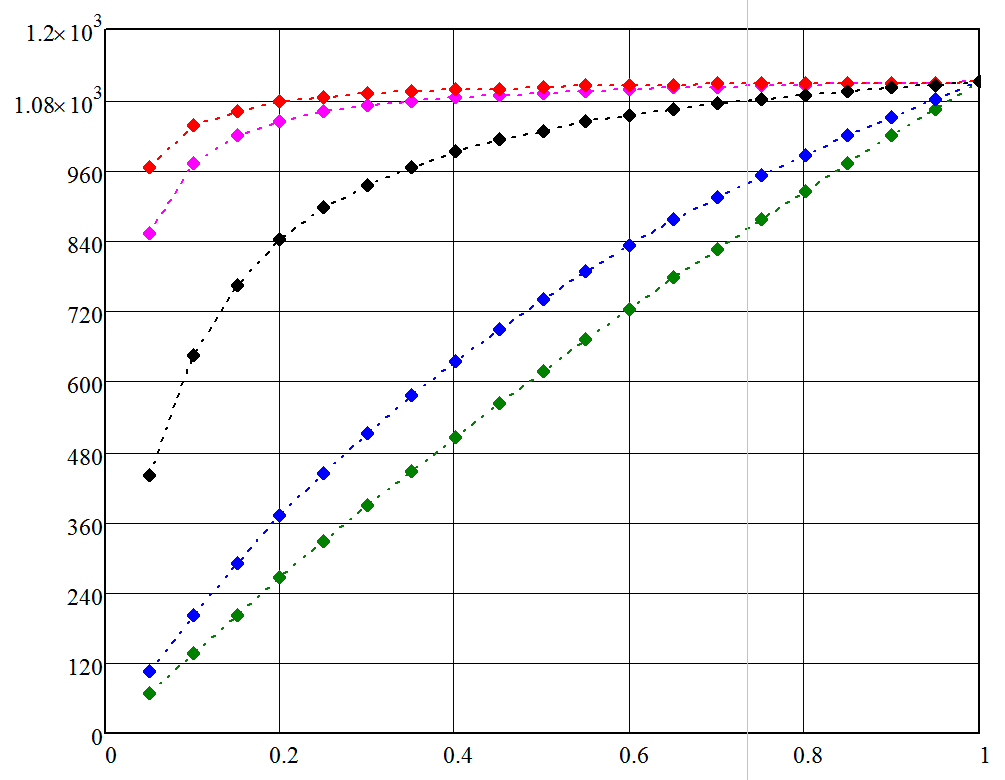 Need for ferrite active cooling
Output is geometry dependent
Critical design zone
High KA point of interest
Low KA point of interest
ε0 [-]
11/20/2012
EN-MME-PE
Analysis output
Points of interest obtained for different values of TCURIE
Q [W/m2]
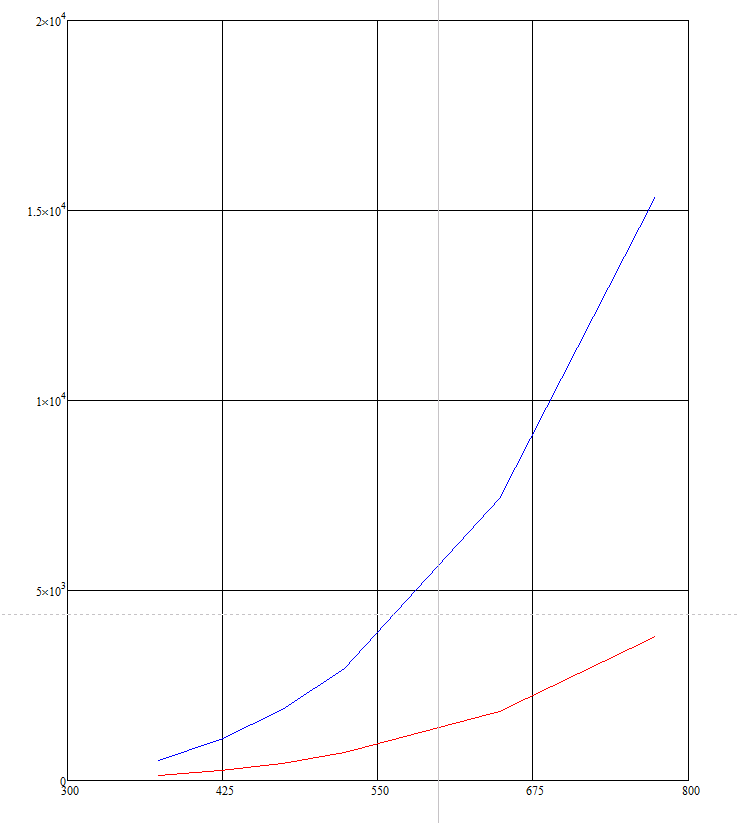 2e4
Legenda:
Heat evacuation can be handled by radiation only (regardless of geometry)
1.5e4
Need for ferrite active cooling
1e4
Output is geometry dependent
5e3
0
TCURIE [°C]
27
530
150
275
400
11/20/2012
EN-MME-PE
BACK UP
11/20/2012
EN-MME-PE
Analysis output
Power plots obtained for different values of TCURIE
Q [W/m2]
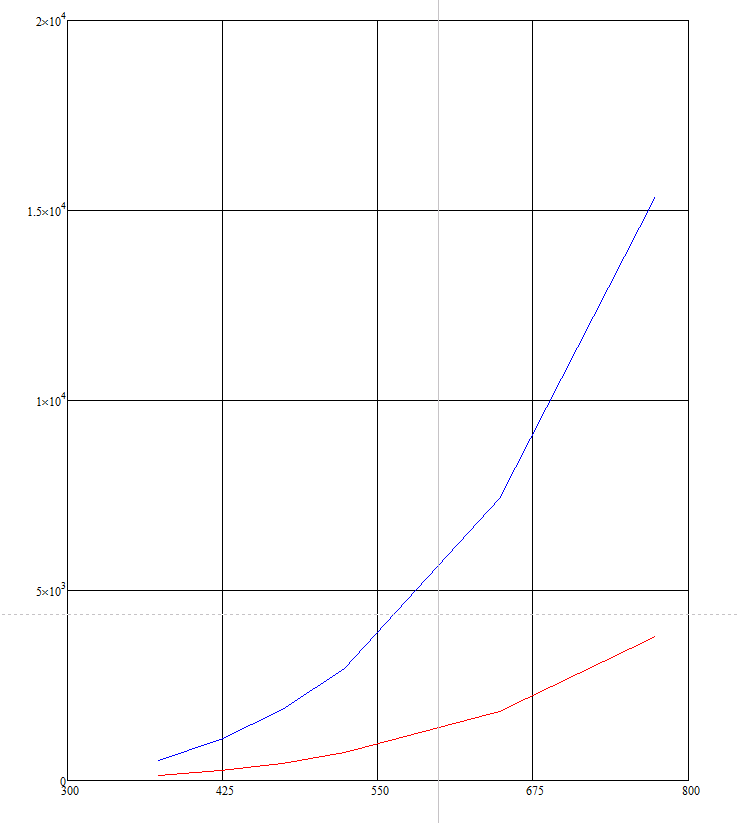 2e4
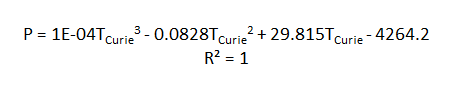 1.5e4
1e4
5e3
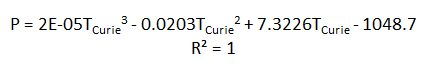 TCURIE [°C]
0
150
275
400
530
27
11/20/2012
EN-MME-PE
Analysis output
Specific power w.r.t. ε0 & KA
CASE:
εFERRITE =0.8
TCURIE = 250°C
T0=22°C (i.e. cooled heat sink)
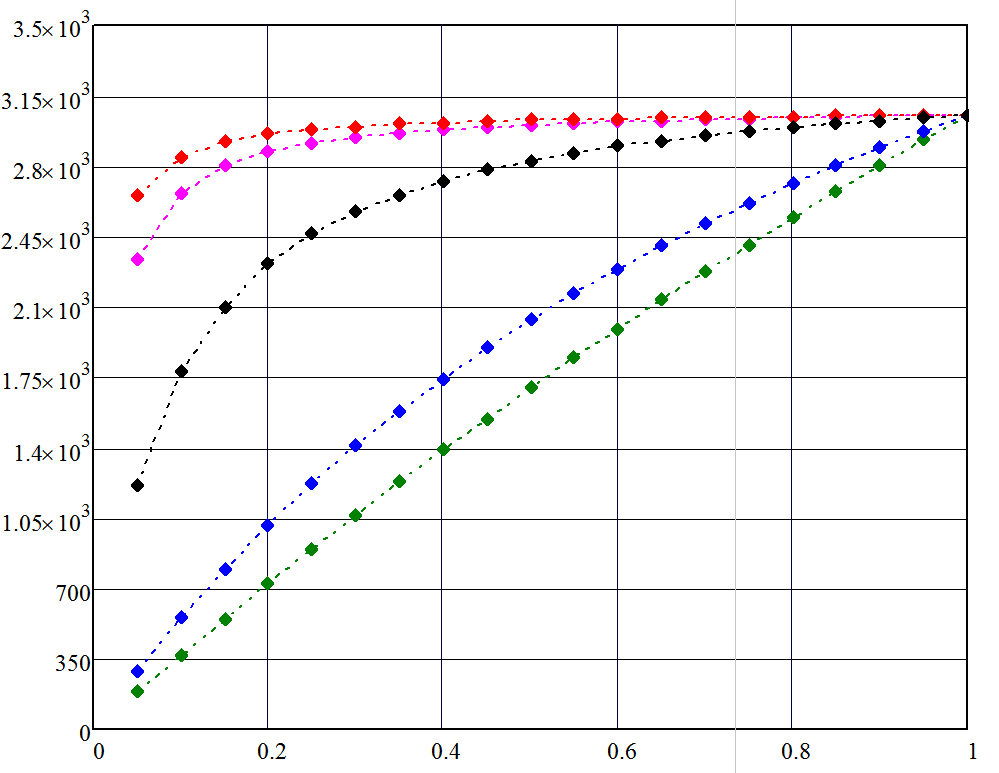 Q [W/m2]
KA=1

KA=1.6

KA=10

KA=50

KA=100
ε0 [-]
11/20/2012
EN-MME-PE
Analysis output
Specific power w.r.t. ε0 & KA
CASE:
εFERRITE =0.8
TCURIE = 375°C
T0=22°C (i.e. cooled heat sink)
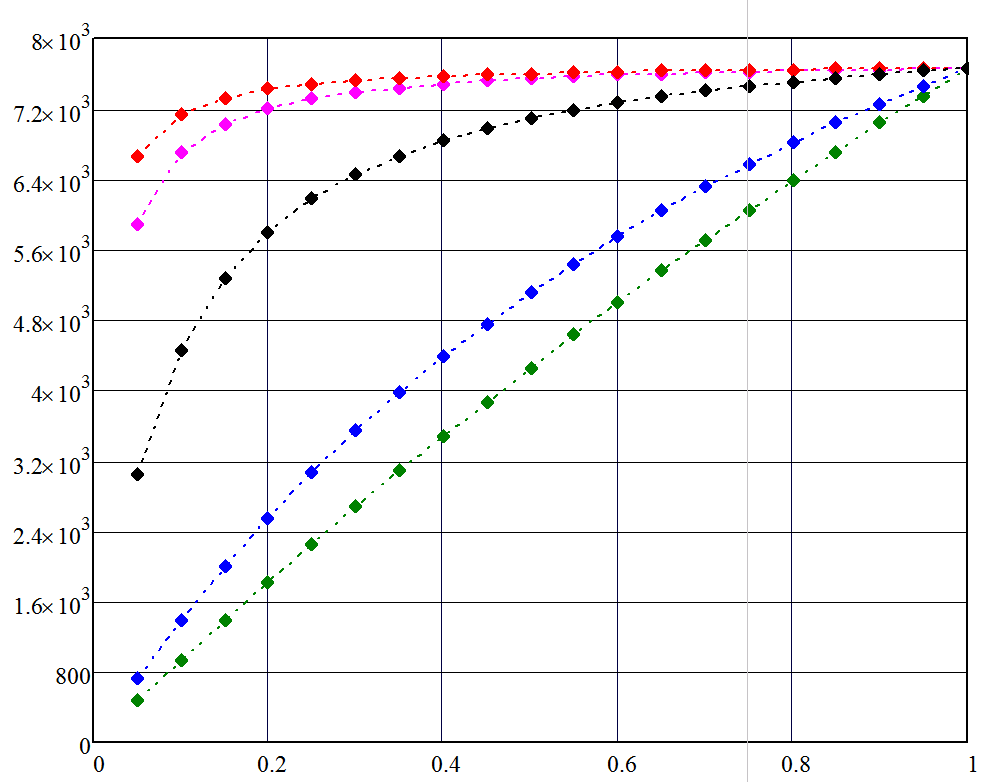 Q [W/m2]
KA=1

KA=1.6

KA=10

KA=50

KA=100
ε0 [-]
11/20/2012
EN-MME-PE